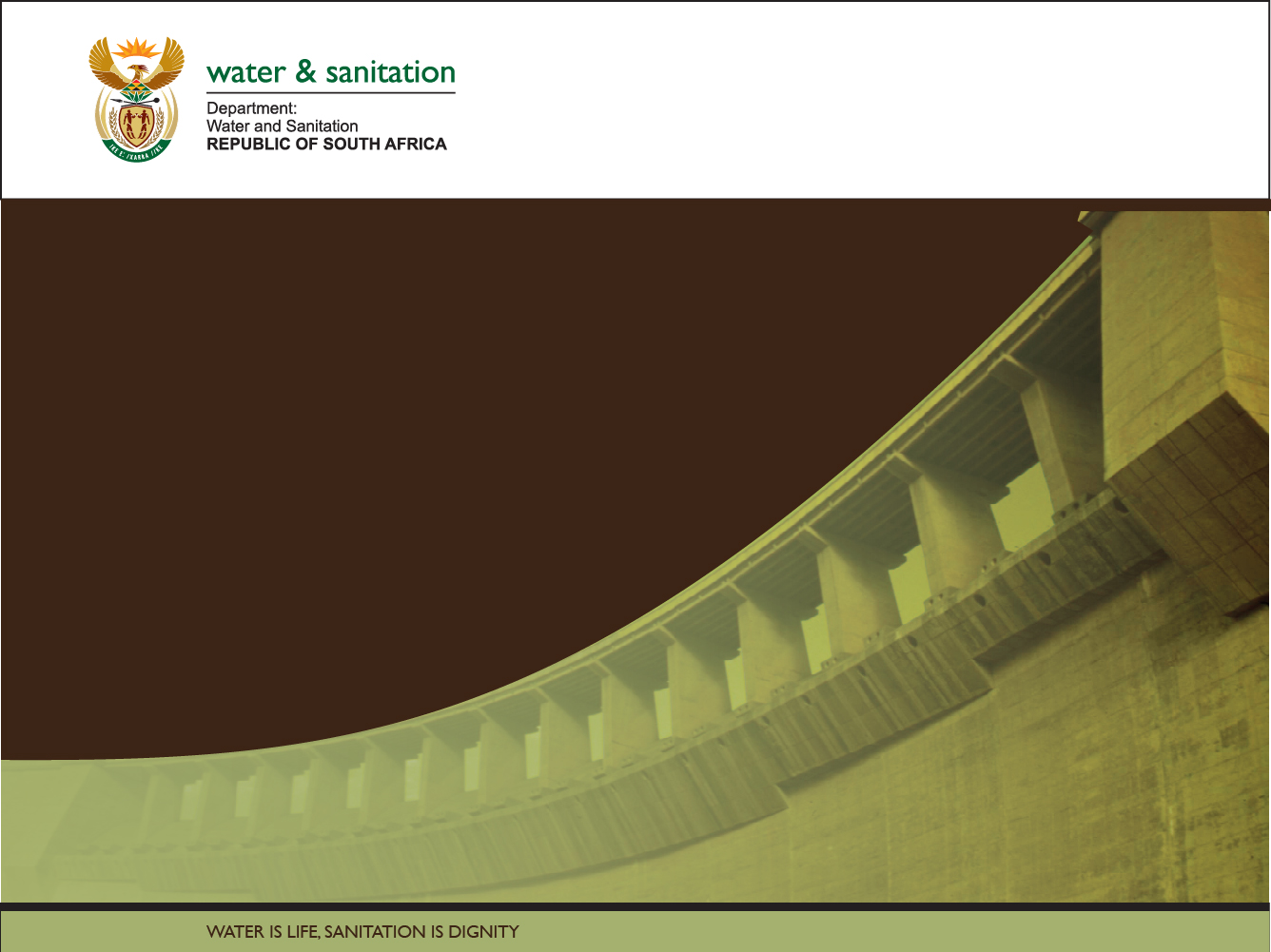 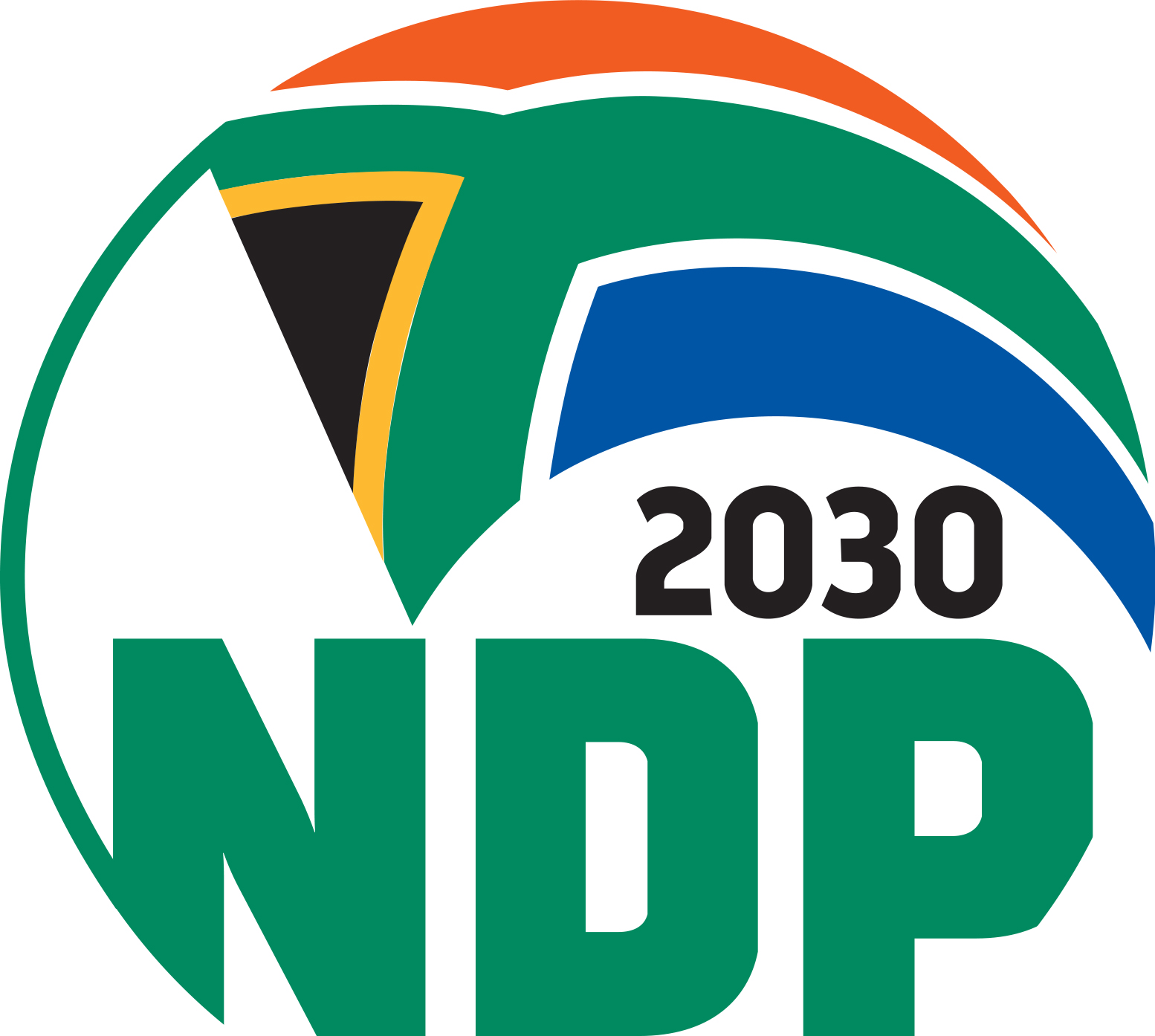 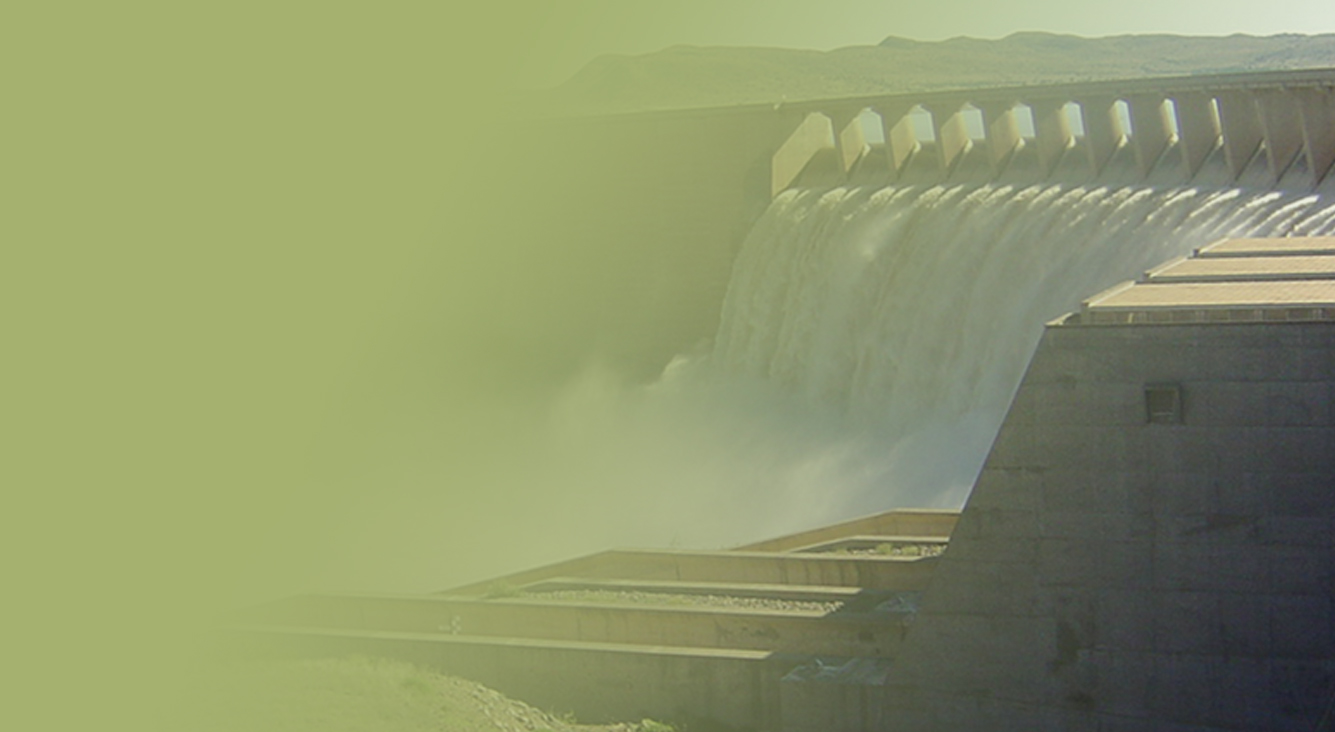 The Determination of Water Resources Classes and Resource Quality Objectives in the Breede-Gouritz WMA 

TTG 2


Presented by: Barry Clark


Date: 12 March 2018
Venue: Graham and Rhona Beck Skills Centre, Robertson
Study Objectives
Determine Water Resource Classes (WRCs)

Determine Resource Quality Objectives (RQOs)

Support Gazetting of Recommended Water Resources Classes and RQOs
Meeting Objectives
Present the methodology followed to prioritise Resource Units
Present the methodology followed to evaluate Resource Units
Present the draft Resource Quality Objectives for Resource Units
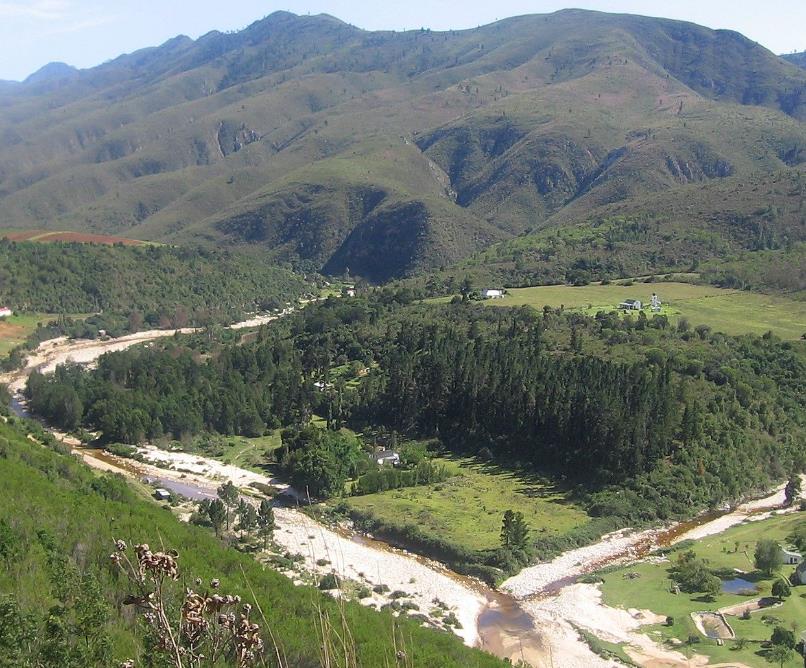 Overview of Study Progress
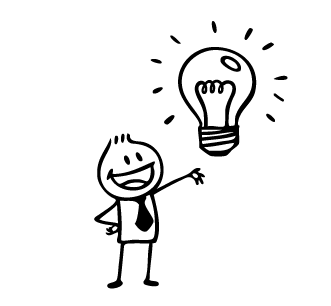 Study Status
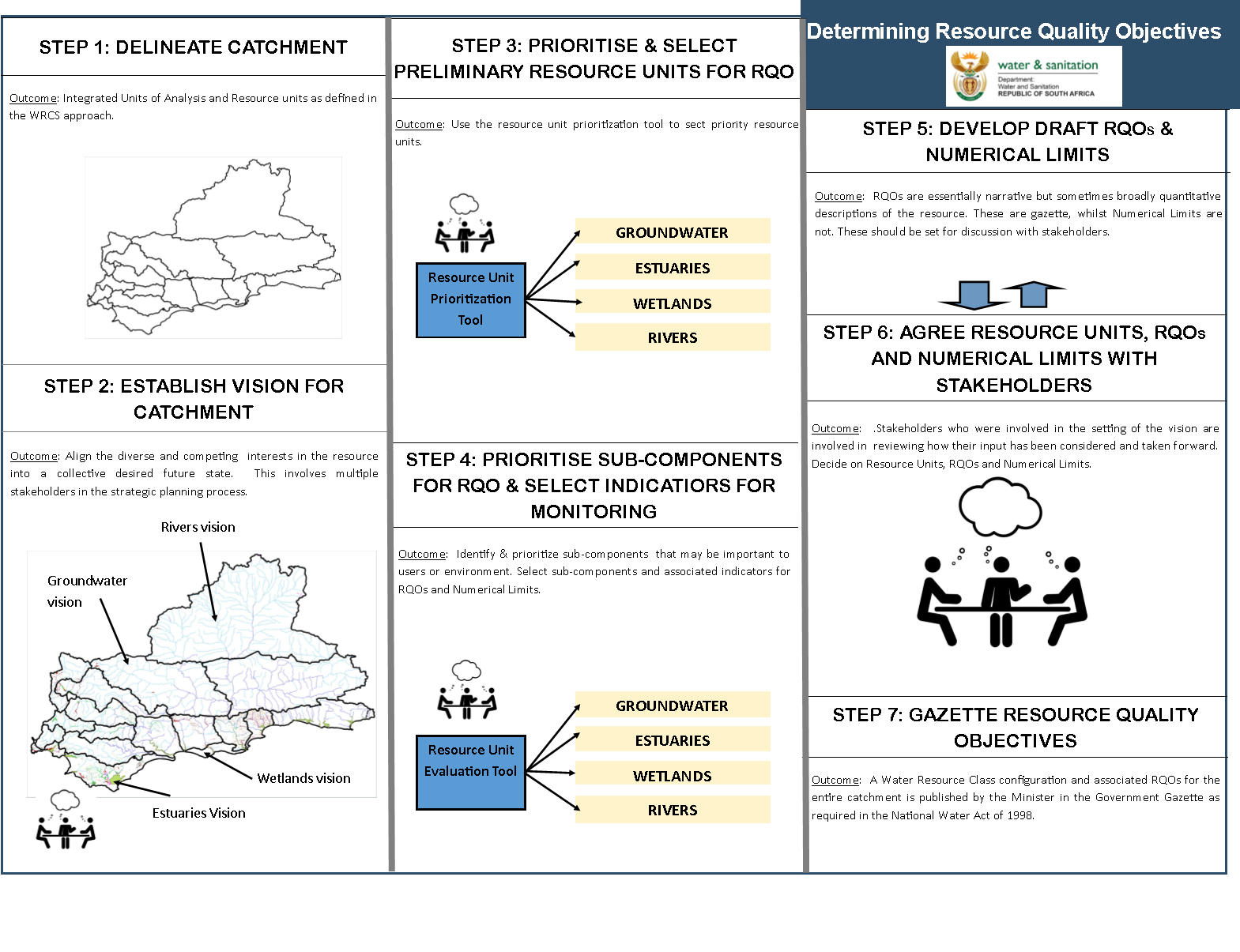 DAMS
Draft
Complete
Draft
Complete
DAMS
Draft
[Speaker Notes: Erik to present progress, Reminder of two stage process (Classification followed be RQOs – but gazetted together). Link to RQOs? Then zoom in on the classification process]
Integrated Units of Analysis and Nodes
Breede-Overberg Region
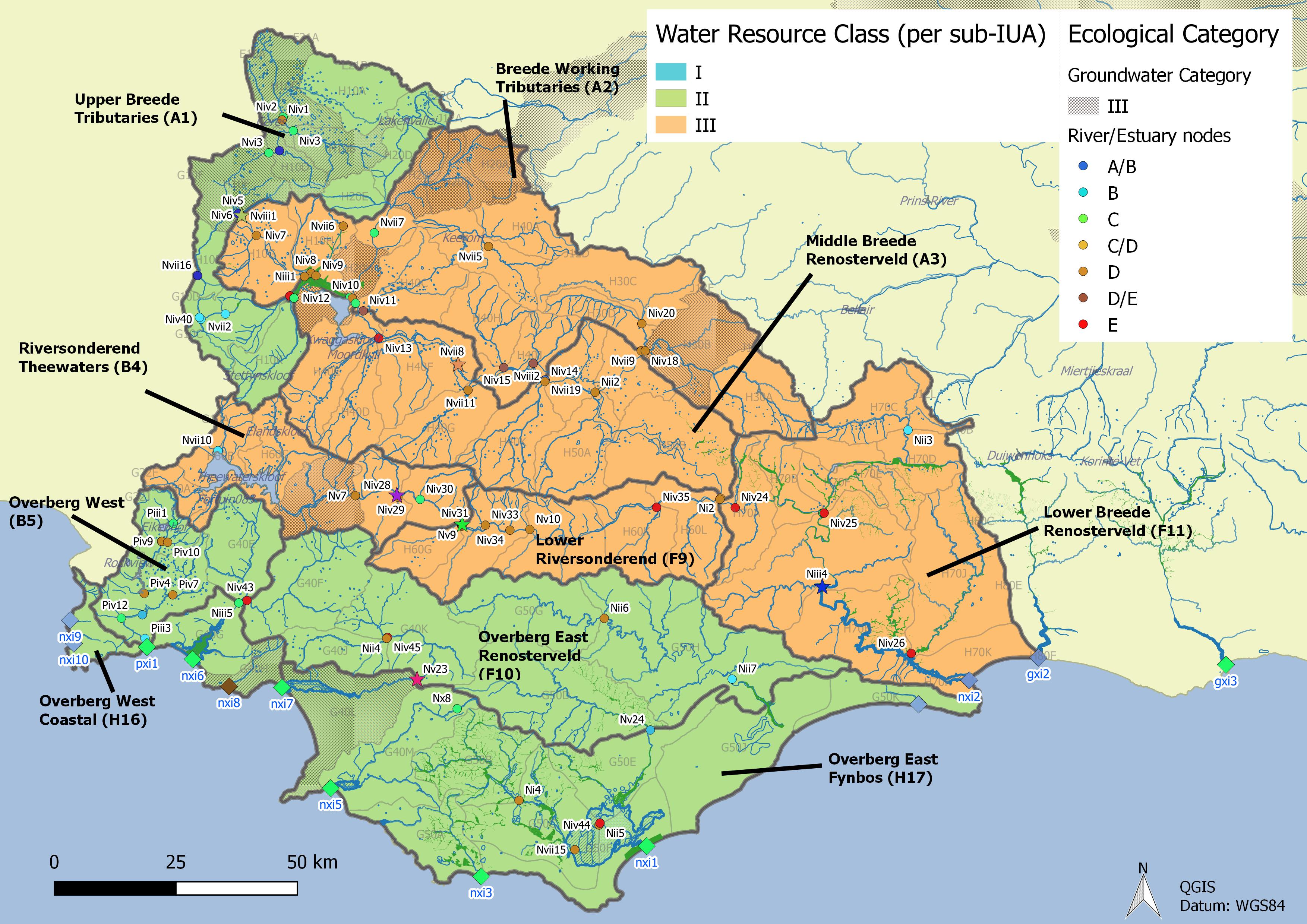 Breede-Overberg Region
Integrated Units of Analysis and Nodes
Gouritz-Coastal Region
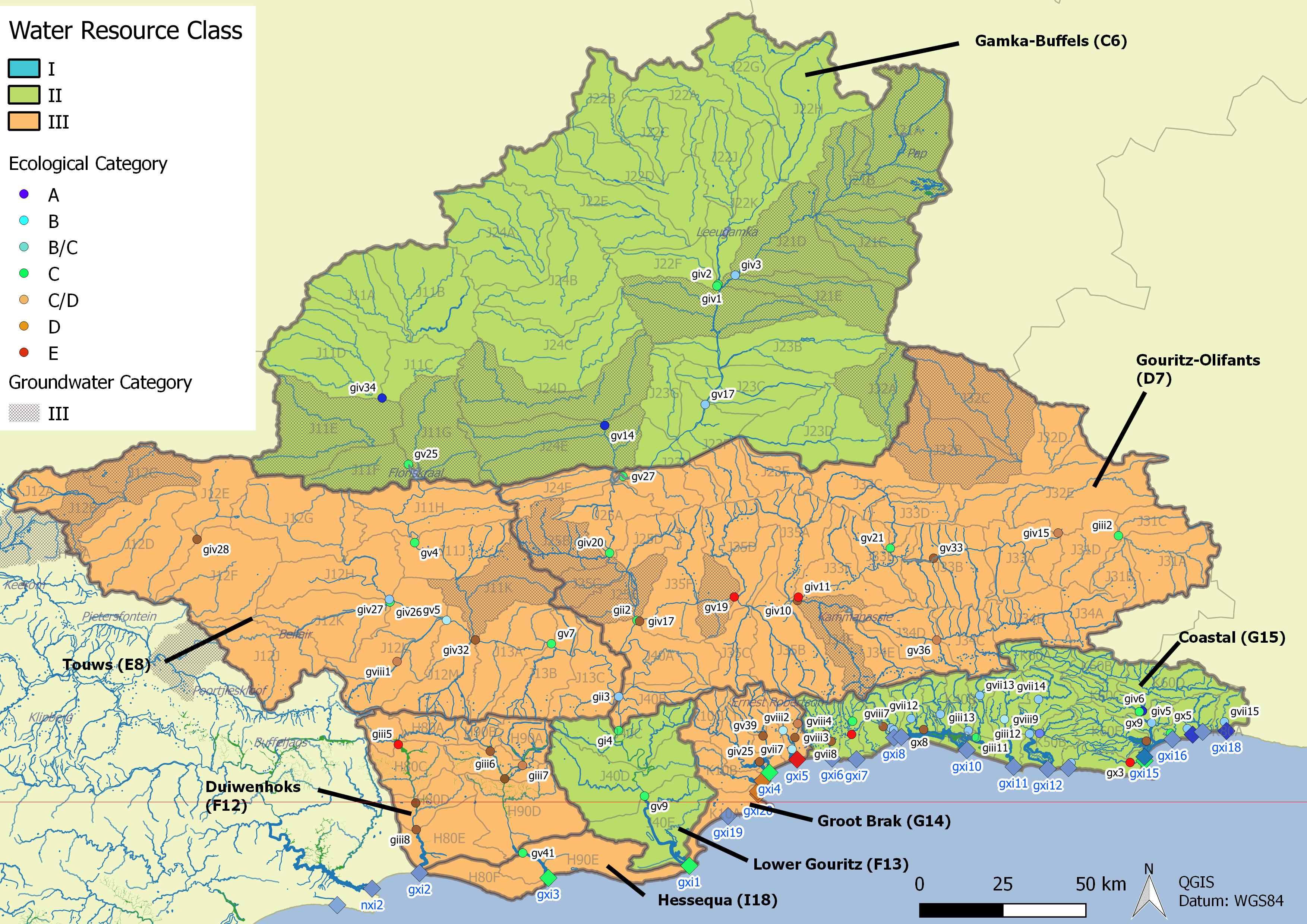 Gouritz-Coastal Region
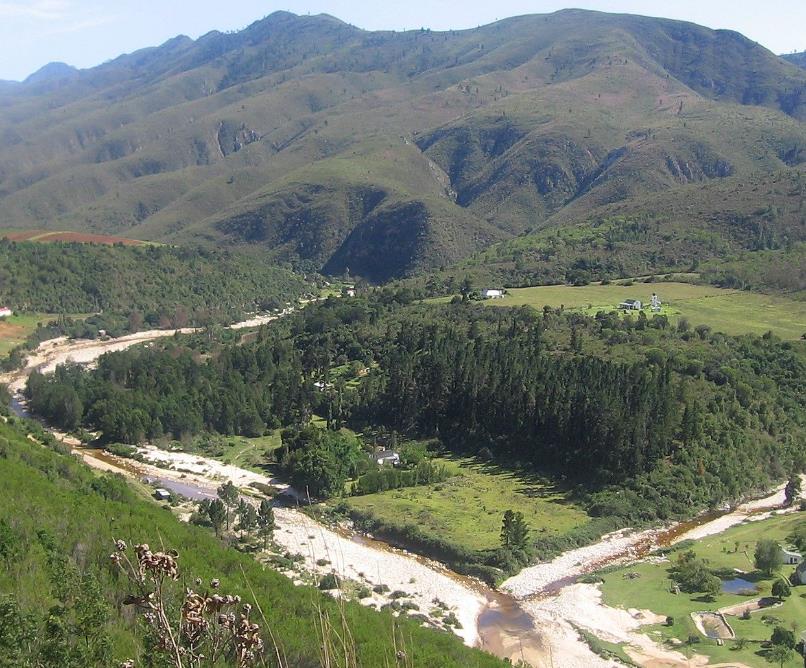 Determination of RQOs for estuaries in the Gouritz area
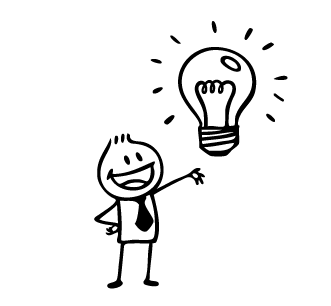 [Speaker Notes: Erik and team to present the methodology used for scenario evaluation]
Outline
Estuaries in the Gouritz region
Prioritisation of estuaries for RQO development 
Selection of indicators for monitoring
Numerical RQOs and narrative limits (examples)
Estuaries in the Gouritz region
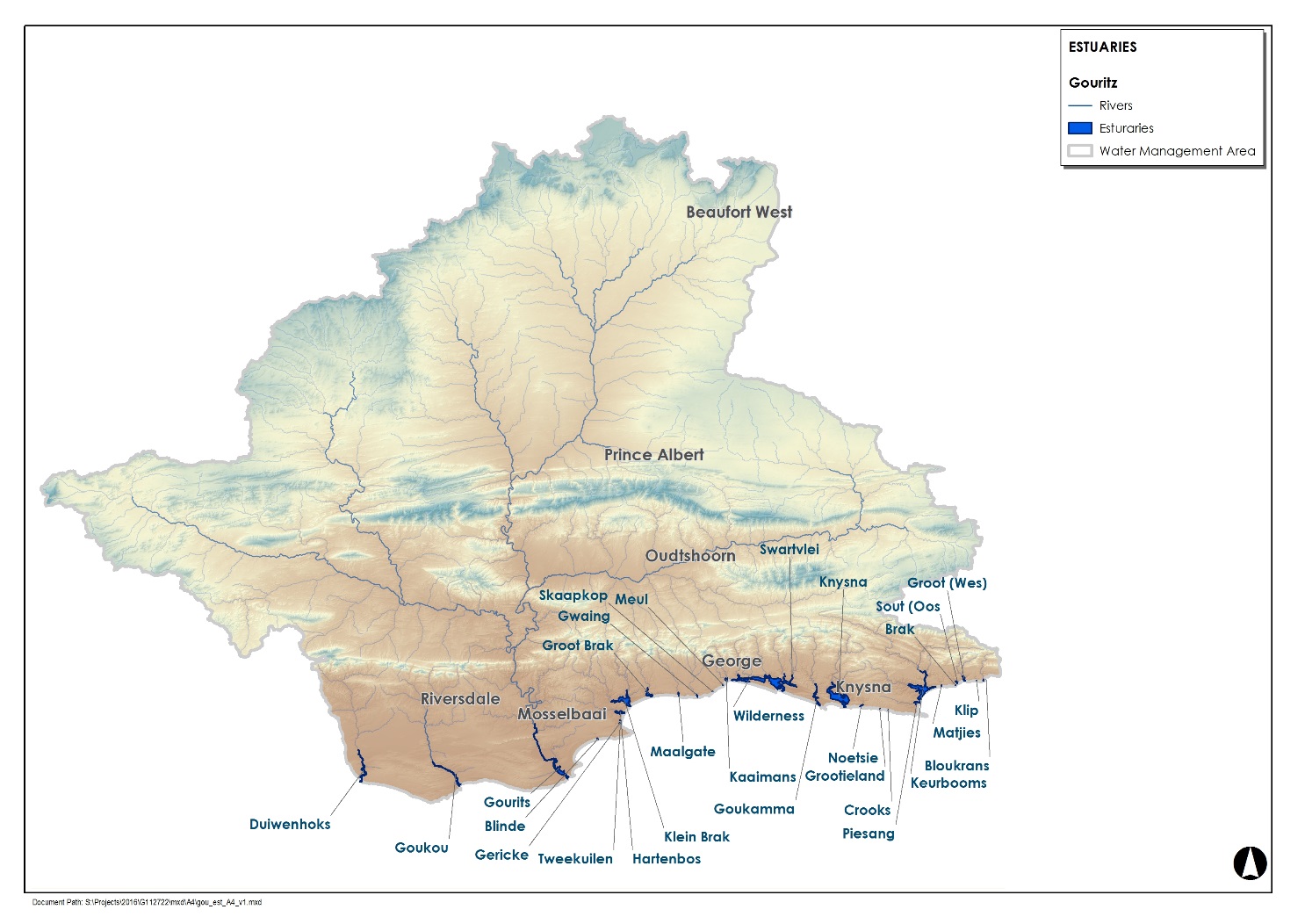 Estuaries in the Gouritz region
Prioritisation of estuaries for RQO development
Priority estuaries were identified using two approaches:
Estuary Importance Score (EIS) which is incorporated in the EWR methods for estuaries (initially completed in 2002 for all estuaries in SA, updated in numerous times thereafter)
Resource Unit Prioritisation Tool (RUPT), published by DWA (2011)
Estuary Importance Score (EIS)
EIS Results
Resource Unit Prioritisation Tool (RUPT)
Provision of cultural services to society
Provision of supporting livelihoods of significant vulnerable communities
Importance in meeting strategic requirements and international obligations
Provision of supporting and regulating services
Contributing to the economy (GDP and job creation) in the catchment (e.g. commercial agriculture, industrial abstractions and bulk abstractions by water authorities)
Level of threat posed to users
EIS category
Present ecological status
Priority in provincial / fine scale aquatic biodiversity plans
Level of threat posed to ecological components of the estuary
Estuaries with PES lower than a D Category or lower than the accepted gazetted category
Availability of EWR site data or other monitoring data (RHP, DWS gauging weirs etc.)
Accessibility of resource unit for monitoring
Safety risk associated with monitoring RUs.
RUPT Results
Selection of indicators for monitoring
Indicators for priority estuaries were identified through two means:
RDM studies which generally include a list of indicators, and ecological specifications (Ecospecs) and Thresholds of Potential Concern (TPCs) for each indicator
The Resource Unit Evaluation Tool (RUEV) published by DWA (2011)
Ecospecs & TPCs from RDM studies
Resource Unit Evaluation Tool (RUEV)
Resource Unit Evaluation Tool (RUEV)
Estuary RQO Template
e.g. Hartenbos
ESTUARIES
3. It is often not possible to restore health to 100% of natural through restoration of flow alone due to other non-flow related impacts
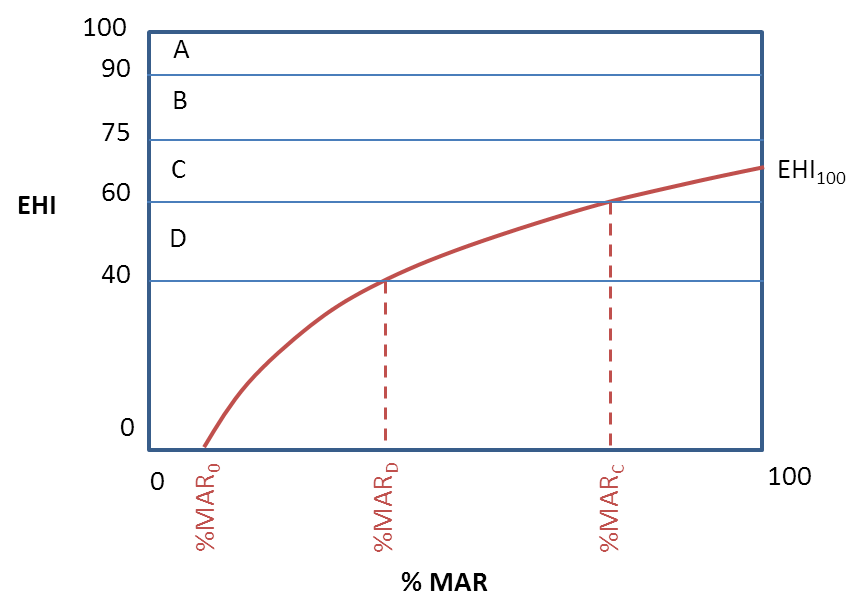 1. Relationship between health and flow is logarithmic – health declines increasingly rapidly  as %MAR declines
A. Models were developed which allowed us to project likely changes in estuary health from A to E category as flows decline based on data from Reserve determination studies for individual estuaries
2. The ability of an estuary to support biodiversity drops to zero before MAR drop to zero
B. Proportional changes in the size of macrophyte, invertebrate, fish and bird populations were also estimated using matrices developed using data from Reserve determination studies for individual estuaries
Determining EWRs for Estuaries
Model relationship between Estuary Heath Index (EHI) and changes in Mean Annual Runoff (MAR) and Water Quality
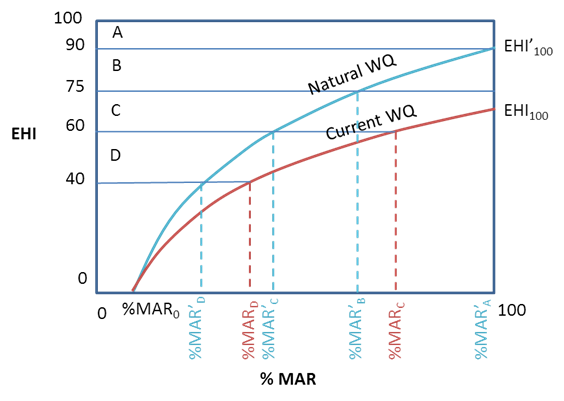 Change in EHI with MAR
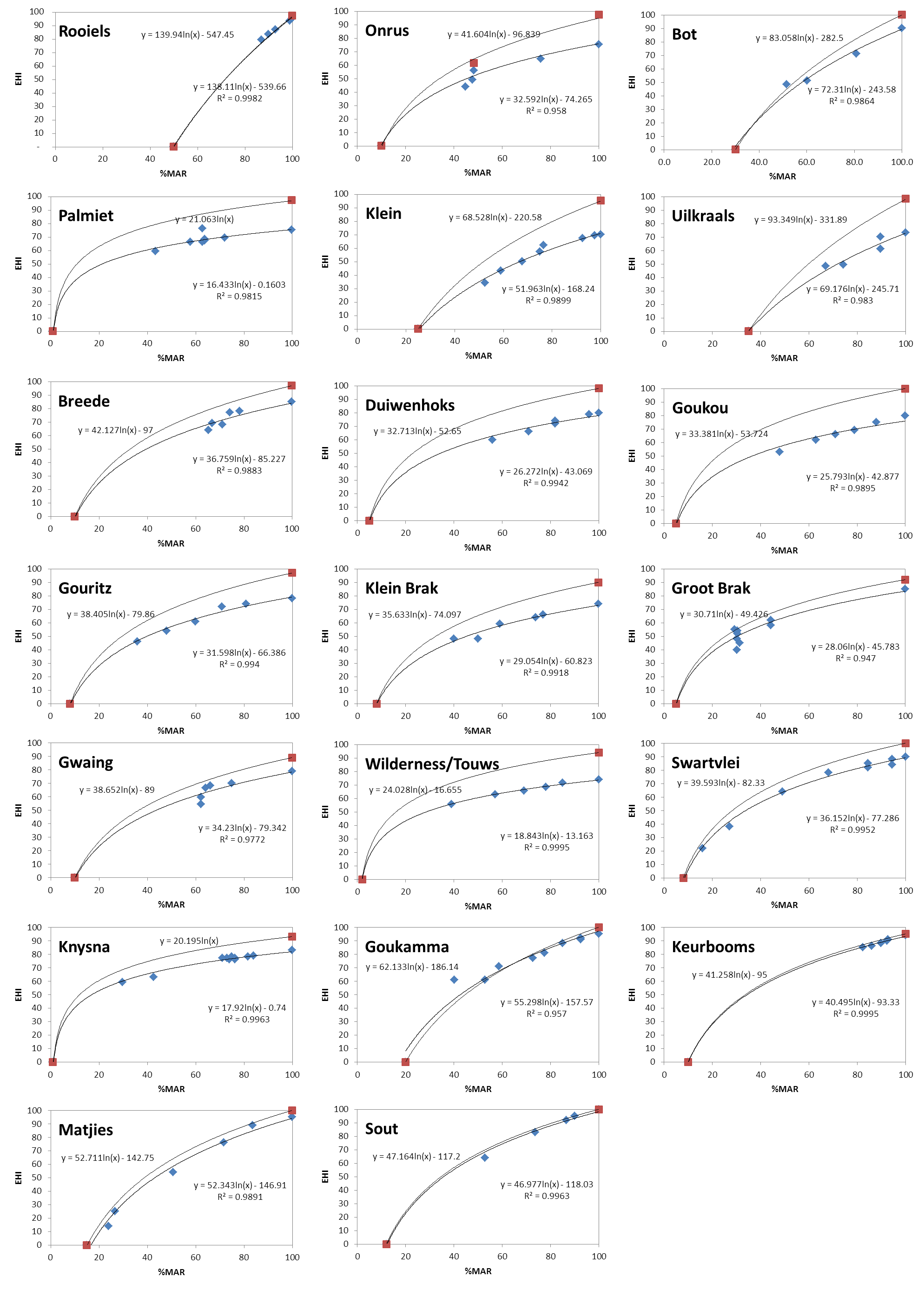